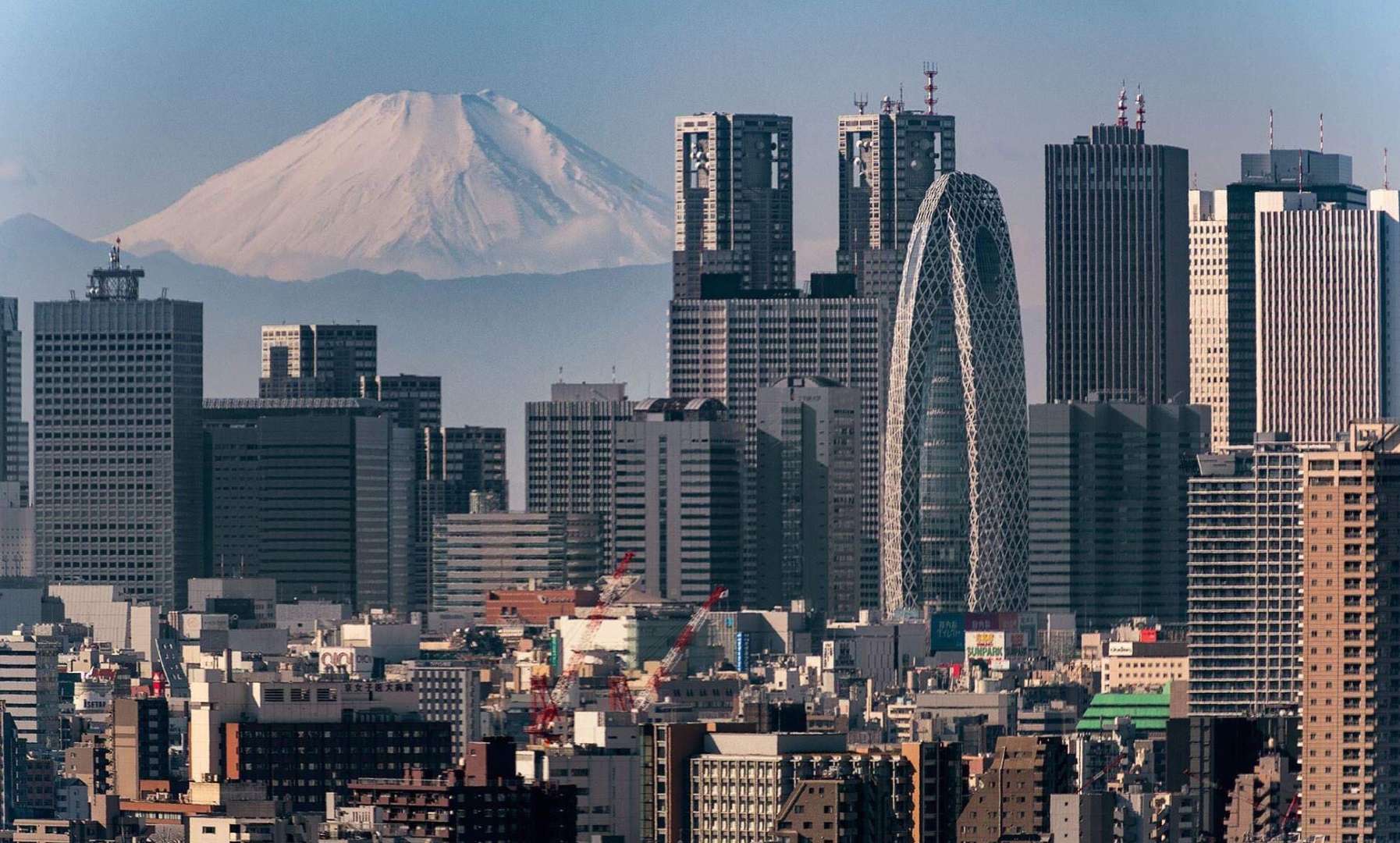 Go to
https://ecoracing.co/user/page/1x3x
right now and buy lots of virtual balloons for Myxxcharity
TOKYO Olympics 
Virtual balloon race
Launch noon 8th August
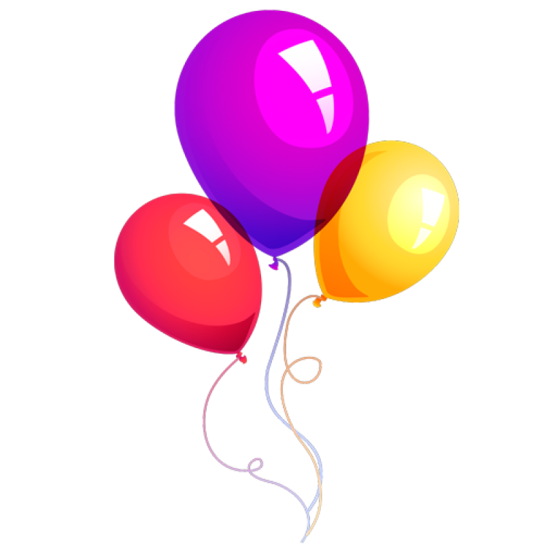 £3
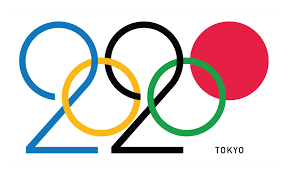 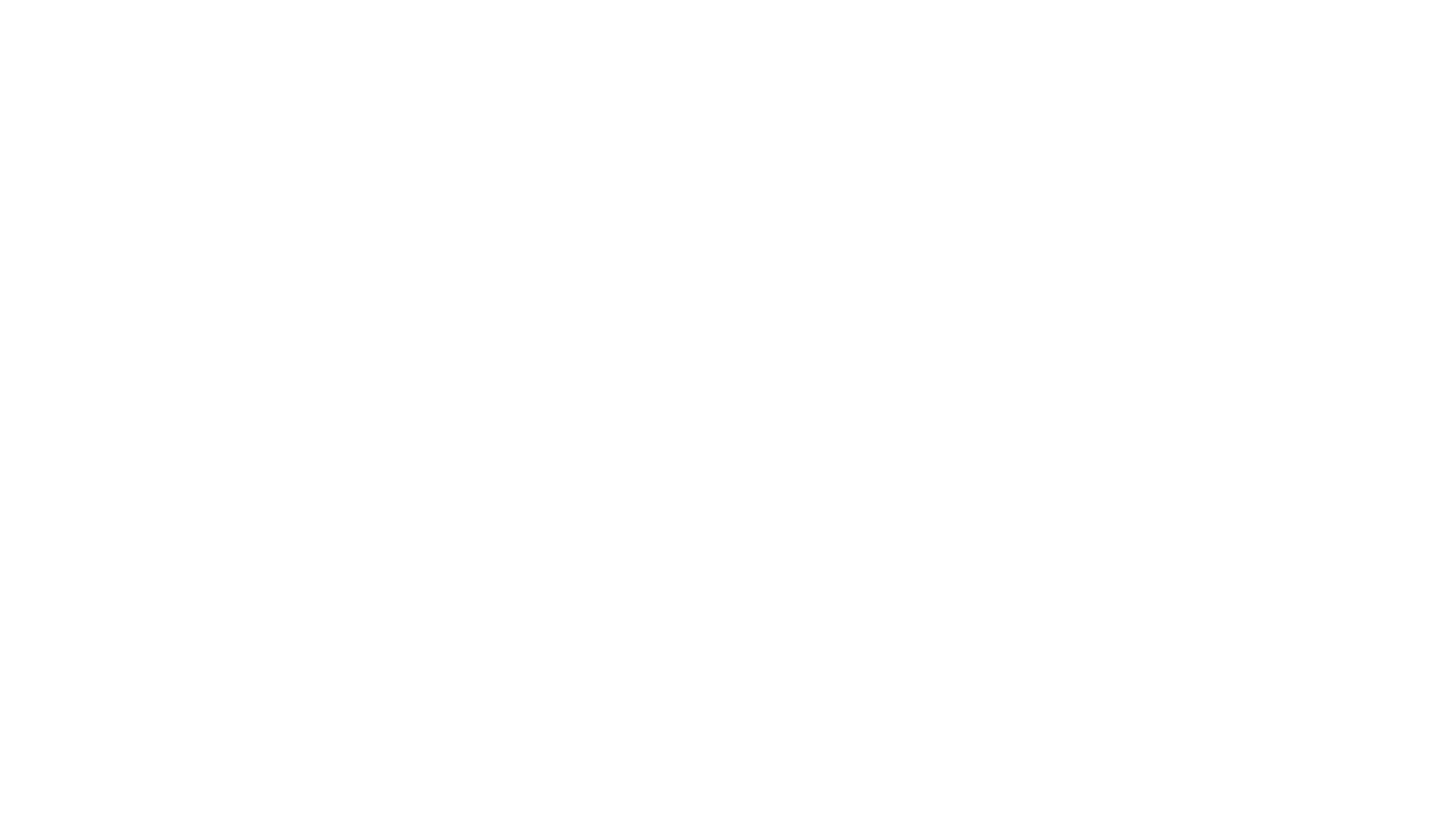 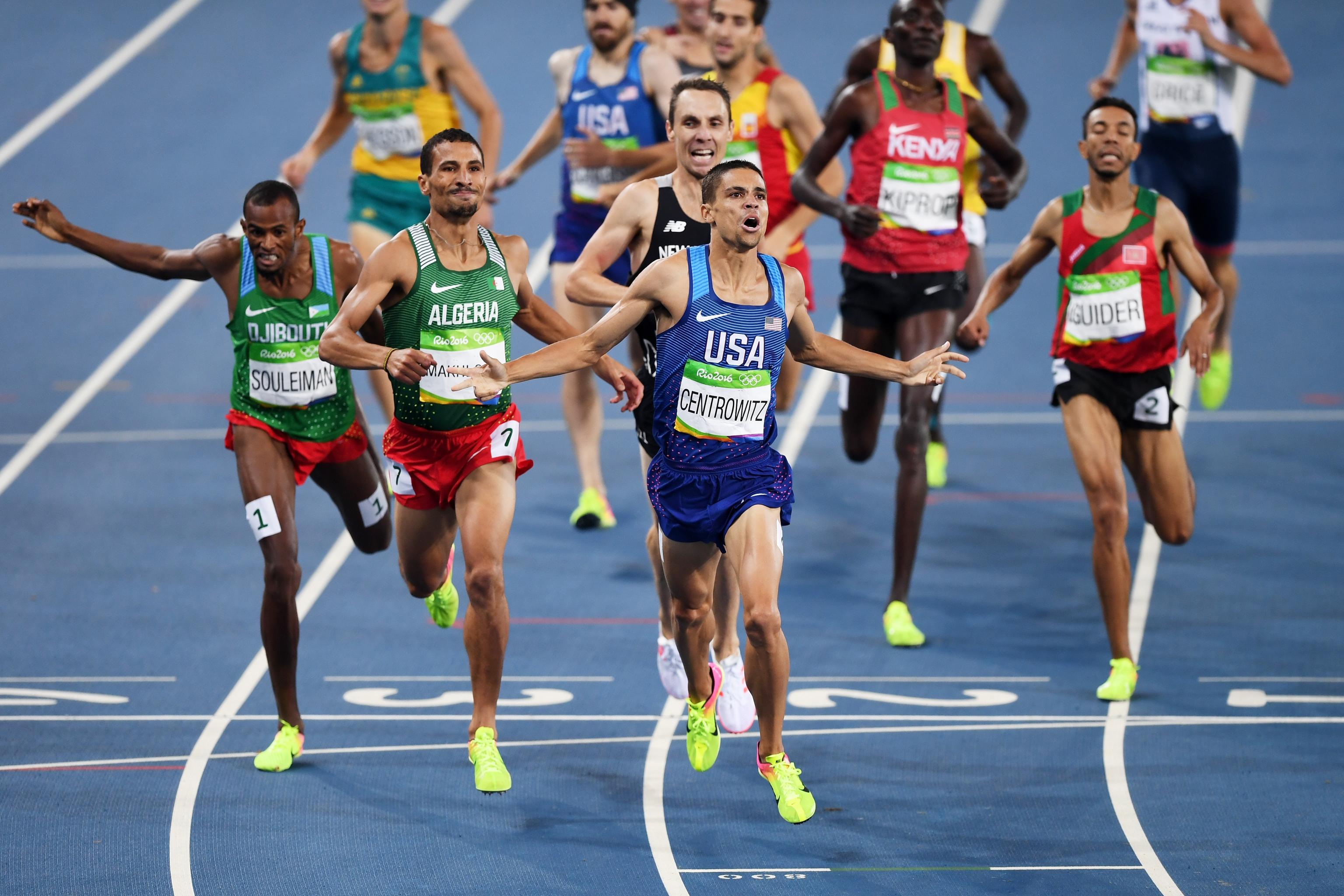 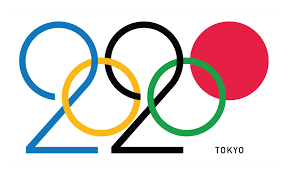 TOKYO Olympics 
Virtual balloon race
Launch noon 8th August
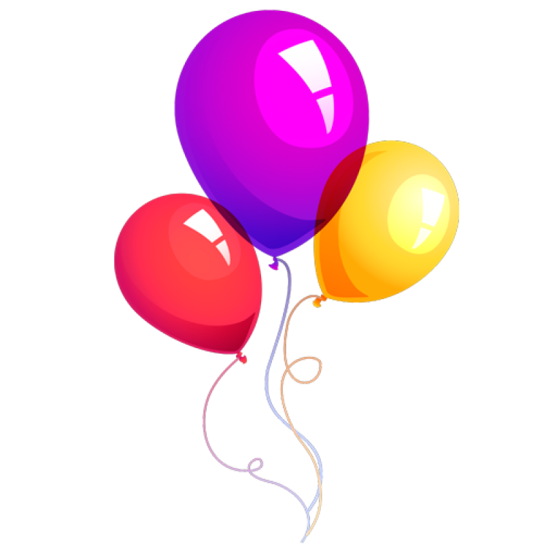 £3
Go to
https://ecoracing.co/user/page/1x3x
right now and buy lots of virtual balloons for Myxxcharity